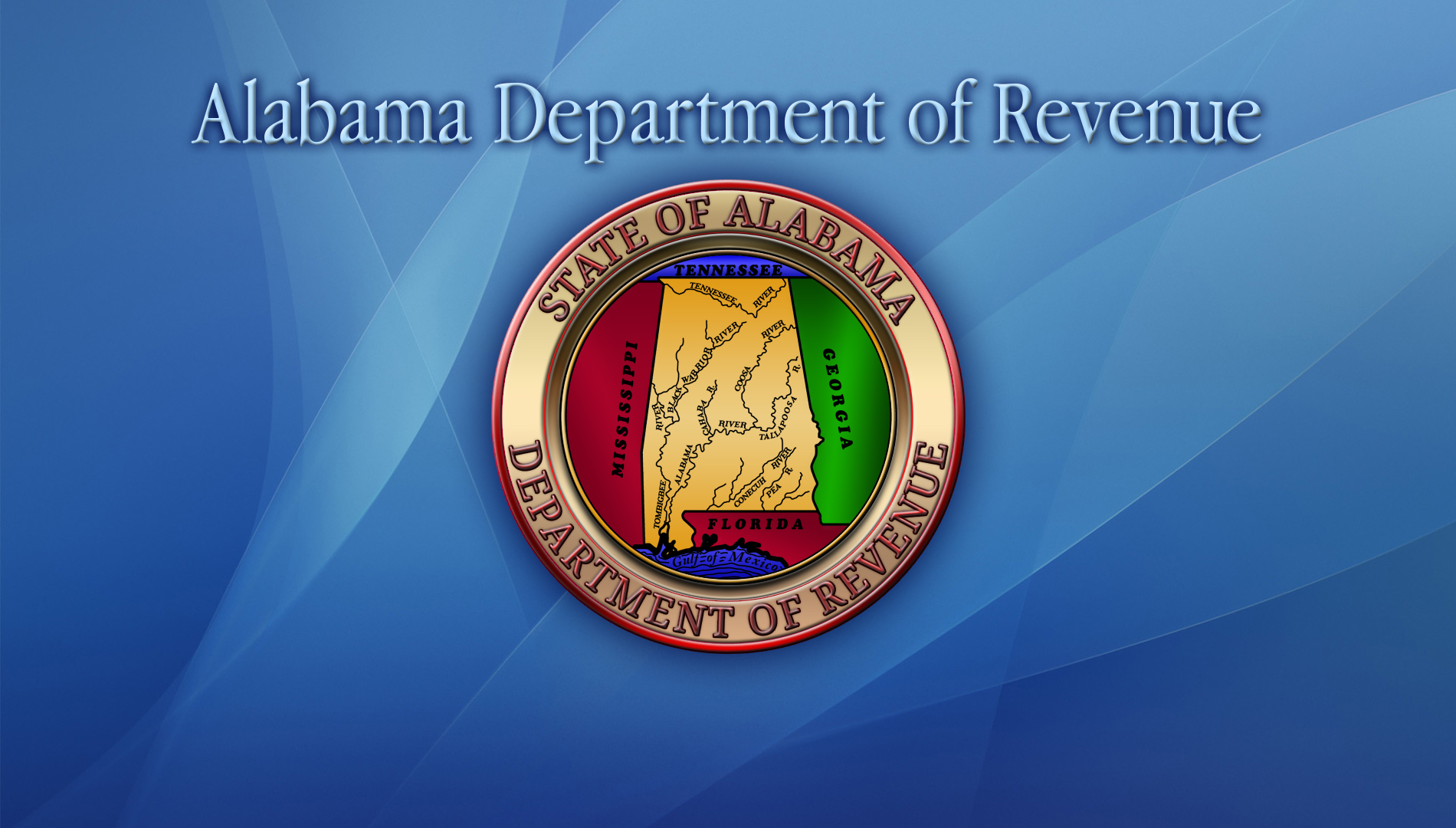 Income Tax Updates
2020 CPE Training
Lynn Schoener, CPA, FAS II
(334) 353-8045
lynn.schoener@revenue.alabama.gov

Andrea Wyatt, Revenue Examiner III
(334) 353-9447
andrea.wyatt@revenue.alabama.gov
I.D. Theft Prevention
I.D. Theft Prevention
Each log in attempt or tax return submission requires a new selfie in lieu of a password to verify it is the actual taxpayer rather than a cyber criminal. Without an ID match the user cannot log in. 
Only the registered user can authorize the Department of Revenue to process their state income tax refund.
Alabama eID verifies a user’s identity by cross-matching their face with their state issued driver license.
Available for both the iPhone and the Android.
Best of all, submitting your return using eID grants you priority return processing.
What’s New from the 2020 Regular Session of the Alabama Legislature?
Alabama’s Legislature
Legislators are concerned how their constituents feel on certain issues. Without contacting them to voice your support or disapproval concerning legislation they won’t know. 
Below is the mailing address and phone numbers for your legislators:
Mailing Address for your legislator: [Name of your Legislator], Alabama State House, Montgomery, AL 36130
Phone number for the House: (334) 242-7600 / Phone number for the Senate: (334) 242-7800
Legislative website: http://www.legislature.state.al.us
Look-up your legislator: https://www.sos.alabama.gov/alabama-votes/elected-official-map
What’s New from the 2020 Regular Session of the Alabama Legislature?
To view any legislation passed by the Alabama Legislature, please visit the website for the Alabama Secretary of State at www.sos.alabama.gov .
Point to the “Records” tab at the top of the page with your mouse and select “Legislative Acts”.
Select whether you want to search by the Act Number or the Bill Number.
Enter either the Act Number or Bill Number and select view image to see a PDF version of the Act.
What’s New from the 2020 Regular Session of the Alabama Legislature?
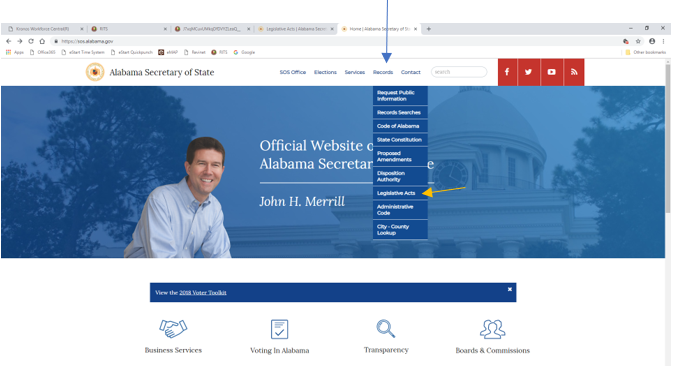 What’s New from the 2020 Regular Session of the Alabama Legislature?
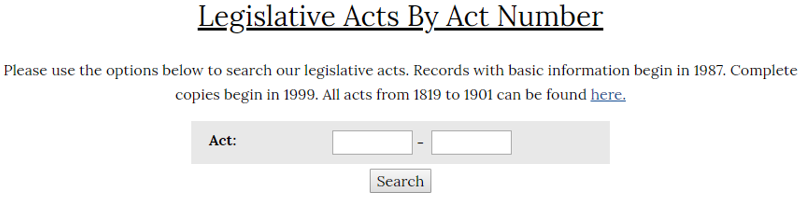 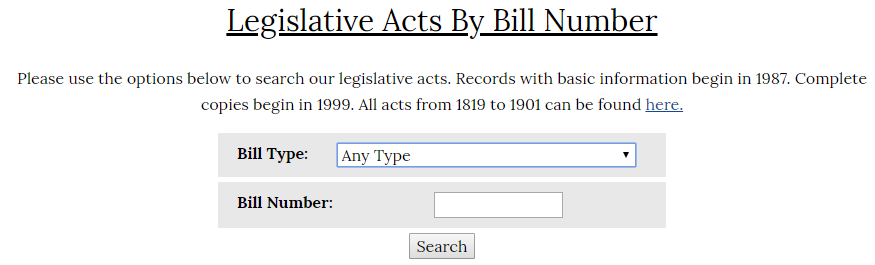 What’s New from the 2020 Regular Session of the Alabama Legislature?
Due to the coronavirus pandemic, the 2020 regular session of the legislature ended after a two month break on May 18, 2020 with the passage of only a few bills.
Governor’s Proclamation               December 11, 2020
CARES Act direct benefits-The Stimulus Checks are exempt from taxation at the federal level by Congress.  Additionally,
The State of Alabama is excluding the Stimulus Checks from Alabama income taxation and from all calculations in determining the federal income-tax deduction.
CARES Act loan forgiveness-Cancellation of indebtedness income resulting from loans forgiven pursuant to §1106 of the CARES Act is excluded from Alabama Income tax and Financial Institution Excise Tax to the extent that it is exempted from federal income taxes.
Governor’s Proclamation               December 11, 2020
Extension of the following Credits
Alabama Jobs Act
Growing Alabama Tax Credit
Both were set to sunset on December 31, 2020.  They were extended by Governor Ivey to the earlier of (i) the enactment of a bill to extend each credit or (ii) the last day of the first regular session of the Legislature following the issuance of the proclamation
Act 2020-31 (HB 158)
Act 2020-31 added new code section 40-29-20.1 which prohibits a private third-party auditing or collection firm from charging or collecting any of the following expenses from a taxpayer effective March 11, 2020:
Professional service fees to include, but not be limited to, attorney fees and charges for accountant services. 
Travel costs. 
Salary or personnel-related expenses of the firm.
Auditing or collecting related costs.
Act 2020-72 (HB66)
Economic Development
Act 2020-72 (HB66)Economic Development
Act 2020-72 concerning economic development authorizes the creation of local redevelopment authorities by municipalities and counties for the purpose of revitalization and redevelopment of land contiguous to Active United States military installations throughout the State of Alabama. 
The Act exempts such local redevelopment authorities, a co-op of which a member, private users and related parties from any taxation in the state, city or county, as well as any fees charged by probate judges for 20 years.
Empowers authority to issue bonds for purposes of the authority to be repaid from any revenues and receipts generated by the authority and from payments in lieu of taxes. 
Act is effective beginning 03-31-2020.
For more information on Income Tax Credits, Abatements, and other Incentives available please visit the Office of Economic Development located on the Department’s website at 
https://revenue.alabama.gov/tax-incentives/
Prior Year Credits and Incentives
Prior Year Credits Affecting 2020Returns
Act 1987-573 Alabama Enterprise Zone Act (41-23-20) 
Act 1993-313 Rural Physician Credit (40-18-130) 
Act 1993-907 Basic Skills Education Credit (40-18-136) 
Act 1995-239 Coal Credit (40-18-220) 
Act 2011-551 Full Employment Act of 2011 (40-18-290)
Act 2011-689 Neighborhood Infrastructure Incentive Plan Credit (11-71-3)
Act 2012-168 Veterans Employment Act (Heroes for Hire Tax Credit) (40-18-320)
Act 2012-391 Irrigation /Reservoir System Tax Credit (40-18-340)
Prior Year Credits Affecting 2020Returns
Act 2013-64 School Transfer Credit – AAA Credit and SGO Donation Credit – Scholarship Granting Organization (16-6D-1)
Act 2013-241 Historic Rehabilitation Tax Credit (40-9F-4)
Act 2014-147 Career Technical Dual Enrollment Credit (there have been zero donations for 2020) (16-60-350)
Act 2014-413 Alabama Adoption Credit (Refundable on Schedule OC) (40-18-360)
Act 2015-27 Alabama Jobs Act Investment Credit (40-18-376)
Act 2016-102 Alabama Renewal Act Port Credit (40-18-400)
Act 2016-102 Growing Alabama Credit (Contributions to an Economic Development Organization) (40-18-410)
Prior Year Credits Affecting 2020Returns
Act 2016-188 Small Business and Agribusiness Jobs Credit (40-18-390)
Act 2016-314 Apprenticeship Tax Credit (40-18-240)
Act 2018-465 Credit for taxes paid to other states and foreign income credit             (40-18-21) 
Act 2019-459 Railroad Modernization Act of 2019 (37-11C-4)
Electronic Filing Information
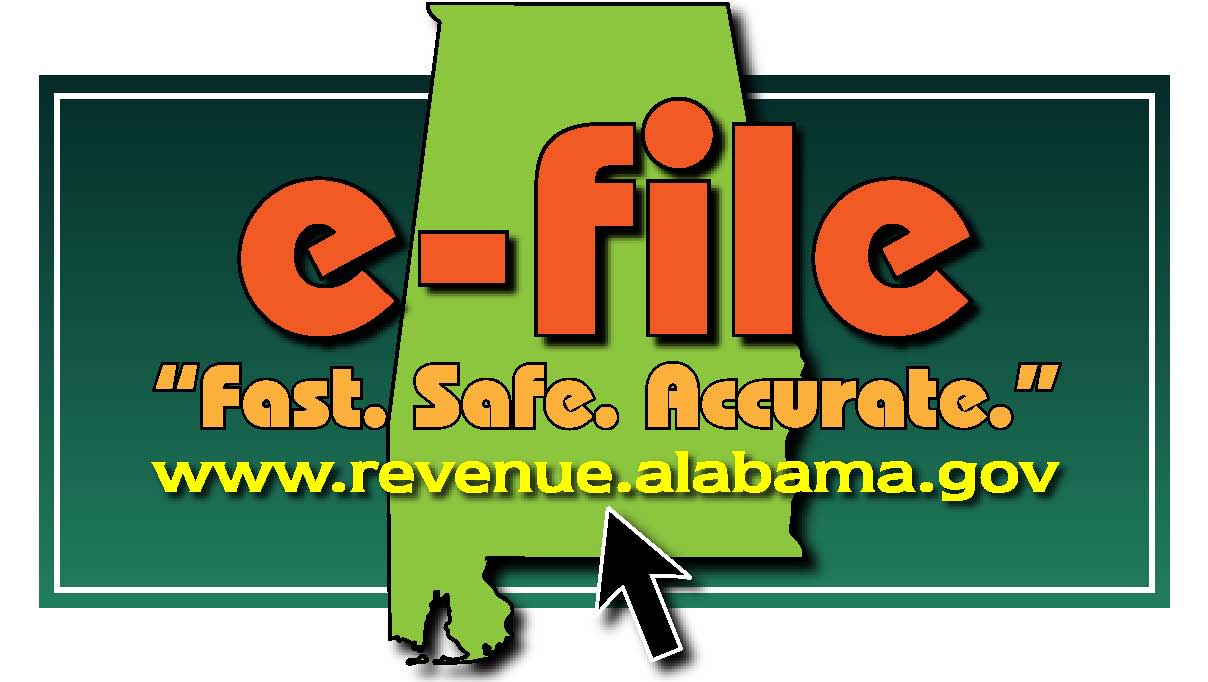 My Alabama Taxes
ADOR continues to offer a FREE electronic filing option to individual Alabama taxpayers filing a state tax return.
No income limitations or other qualifications must be met to take advantage of this free online filing system.
Go to www.myalabamataxes.alabama.gov to sign up and efile. 
No registration required for the new simplified short form 40EZ
Electronically Filed Returns
2019 Individual Income Tax Returns:
As of  November 17, 2020

1,835,734 returns have been filed electronically

61% of returns filed have been refund returns
Modernized Electronic Filing (MeF) Contacts
Tavares Mathews – Individual MeF  (40 and 40NR)tavares.mathews@revenue.alabama.go
334-353-9497
Demetria Gordon – Business MeF  (20C, 20CC , CPT and PPT)demetria.gordon@revenue.alabama.gov
334-353-9129Nicci Adams – Business MeF  (20S, 65, PTEC and 41 )nicci.adams@revenue.alabama.gov
334-353-0685Veronica Jennings – Mef Development and Web Service, Managerveronica.jennings@revenue.alabama.gov
334-353-9440
Forms
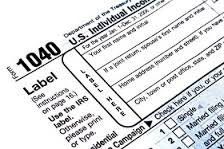 Corporate Income Tax Form Changes
Schedule BC  Business Credits
Schedule CP-B (New)  Composite Payments from PTEs
Schedule FTI (New)  Federal Taxable Income reconciliation
Schedule BC
Schedule BC updated to remove the Small Business and Agribusiness Jobs Act Credit which expired January 1, 2019 and to add the Railroad Modernization Act of 2019.
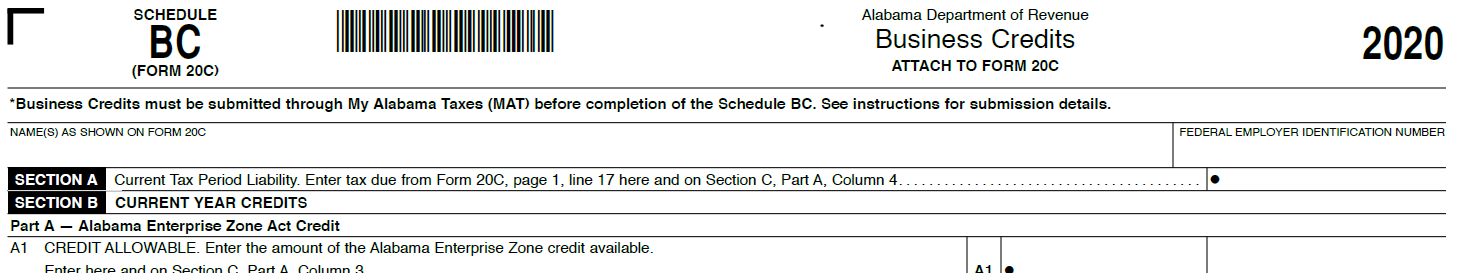 Schedule CP-B
Schedule CP-B use this schedule with the 20C and ET-1
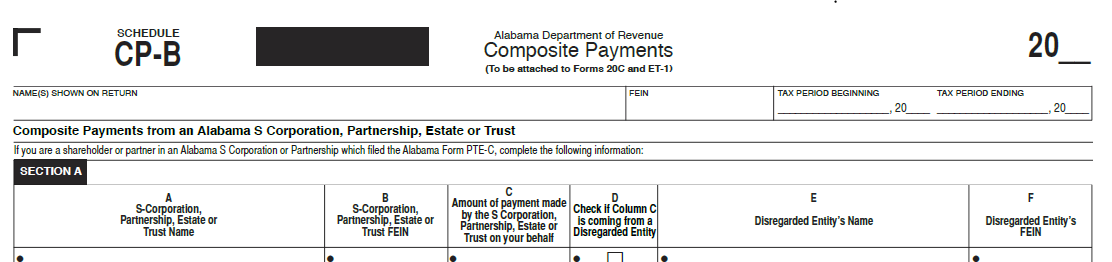 Schedule FTI
Schedule FTI
The purpose of this schedule is to reconcile any difference between the federal taxable income and line 1 of the Form 20C or Form ET-1.
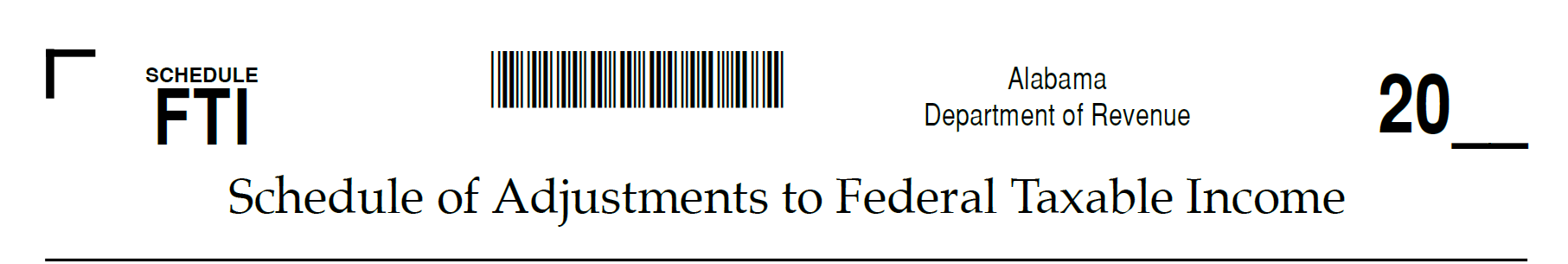 FIET Form Changes
Schedule PCL (Form ET-1) (New) parent company loss
Form ET-1 Form completely updated as a result of the Financial Institution Excise Tax Reform Act of 2019
Form EC Excise credits
Form ET-C Excise Tax Election to file Consolidated
Form 2220E Excise Underpayment penalty & interest
Form ET-1C Excise Tax-Consolidated return
Schedule PCL (Form ET-1) (New Form)
Consolidated Parent Company Loss Allocation Schedule added for 2020.
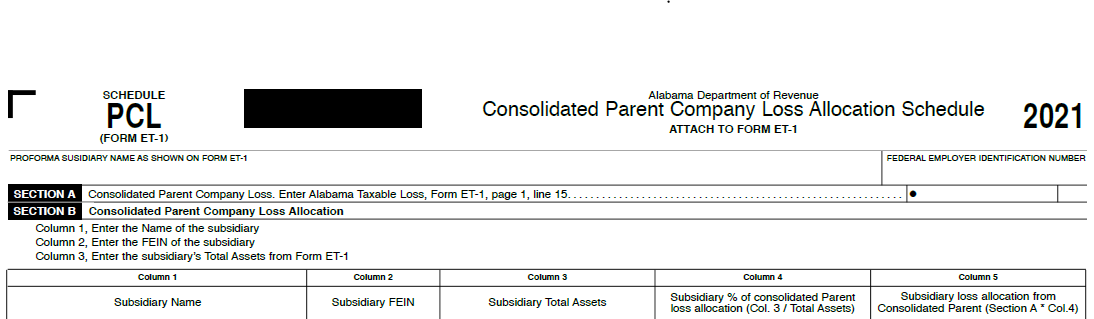 Form ET-1(Revamped)
Form ET-1 and instructions completely updated to begin with the federal taxable income as a result of the Financial Institution Excise Tax Reform Act of 2019.
Schedule EC
Schedule EC updated to remove the Small Business and Agribusiness Jobs Act Credit which expired January 1, 2019.
Form ET-C
Form ET-C was updated to remove the $6,000 privilege to file a consolidated FIET return as a result of the Financial Institution Excise Tax Reform Act of 2019.  No fee required now. 
The election is now a 10-year election.  Previously the election had to be made annually and was in effect for 1 year only.
Form 2220E
New form for 2020 to compute FIET underpayment penalty and interest.
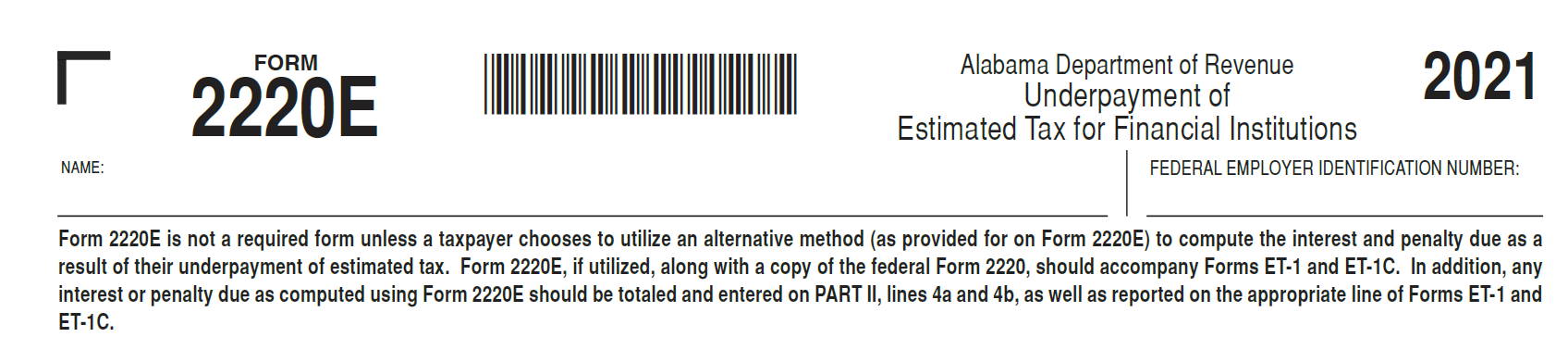 Form ET-1C
Added checkbox for the new Form 2220E.
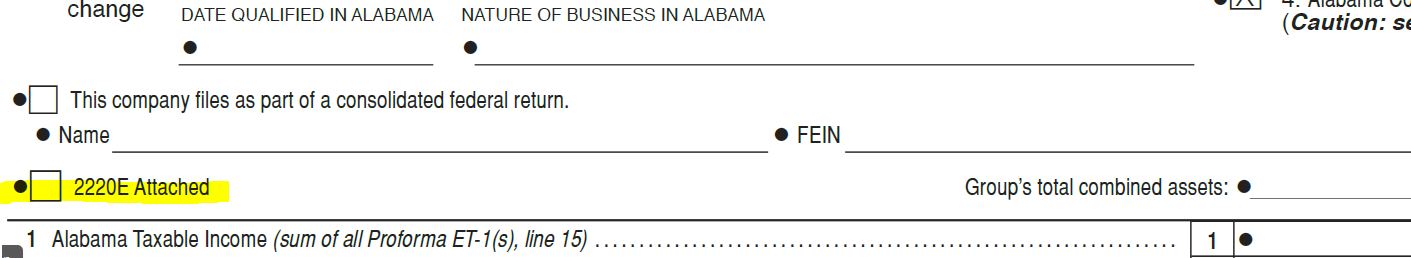 Individual Income Tax Form Changes
Form 40 Alabama Individual Income Tax Return Residents and Part-Year Residents (Adjustment to Income)
Form 40NR Alabama Individual Income Tax Return Nonresidents Only (Adjustment to Income)
Schedule OC Other Available Credits
Schedule CP (New) Composite Payments
New Adjustment to Income-Firefighter’s Insurance Premium
Form 40, Page 2, Part 2, Line 14
Form 40NR, Page 2, Part 2, Line 7
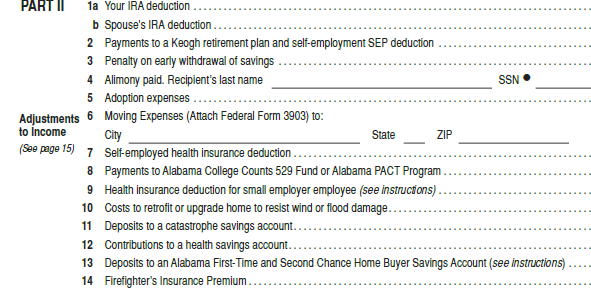 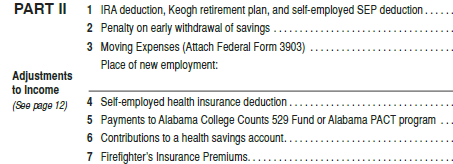 Form Changes for 2020
Nine schedules will be eliminated for the 2020 filing season and combined within the new Schedule OC:
Schedule IRC
Schedule HTC
Schedule DEC
Schedule AJA
Schedule ARA
Schedule ATC
Schedule NTC
Schedule RC
New Forms for 2020
The biggest change for 2020 forms is the updated Schedule OC which was changed to replace multiple credit and carry forward schedules with one concise Schedule.
Credits will now flow in the order of passage and current year carryforwards will be applied before prior year carryforwards per regulations. 
The following credit schedules have been retired and are now integrated within the new Schedule OC: 
    Schedule IRC – Irrigation/Reservoir System Credit
    Schedule HTC – Historic Rehabilitation Tax Credit
New Forms for 2020
Schedule OC changes continued: 
   Schedule DEC – Dual Enrollment Credit 
   Schedule AJA – Alabama Jobs Act (Investment Credit)
 Schedule ARA – Alabama Renewal Act (Port Credit and Growing Alabama Credit)
   Schedule ATC – Apprenticeship Tax Credit
   Schedule NTC – Net Tax Calculation
   Schedule RC – Refundable Credits
Schedule SBA has sunset. However, taxpayers may still have a carryforward from this credit.
New Forms for 2020
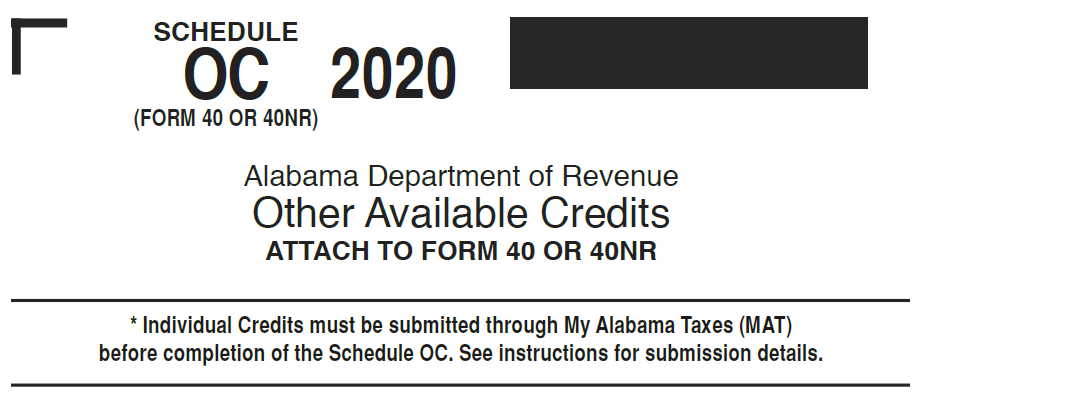 Schedule OC
Schedule IRC – Irrigation/Reservoir System Tax Credit has been moved to Part J of the new Schedule OC for 2020.
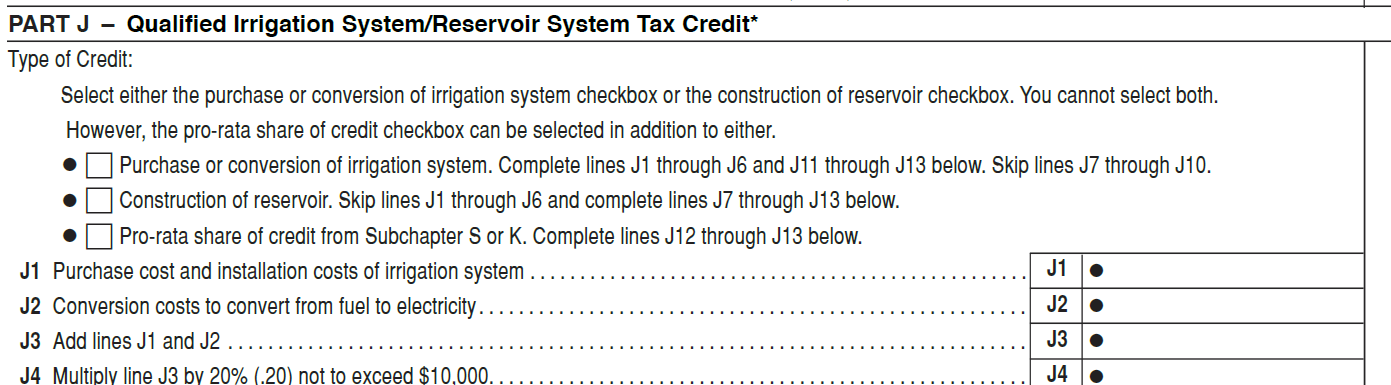 Schedule OC
Schedule HTC – Historic Tax Rehabilitation Credit for projects prior to 2018 has been moved to Part N of the new Schedule OC for 2020.
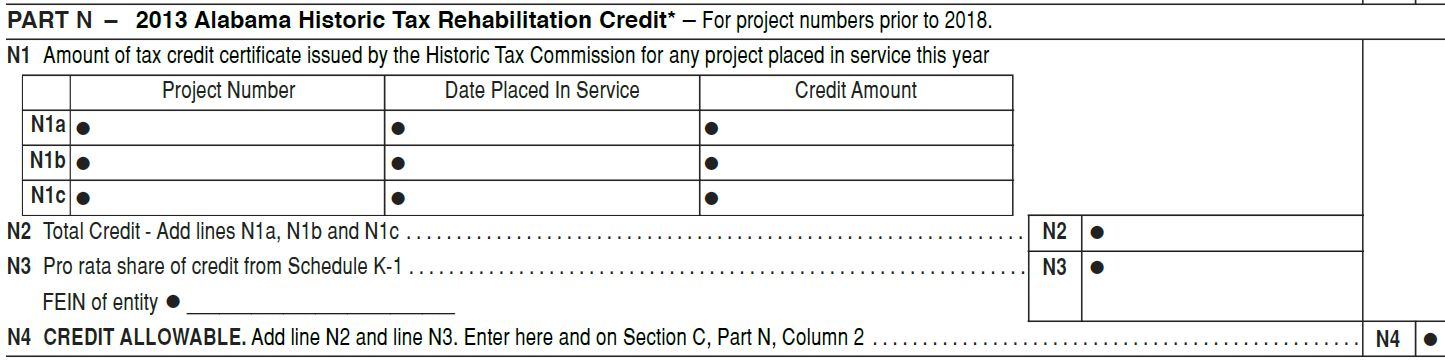 Schedule OC
Schedule HTC – Historic Tax Rehabilitation Credit for projects 2018 and on has been moved to Part T of the new Schedule OC for 2020.
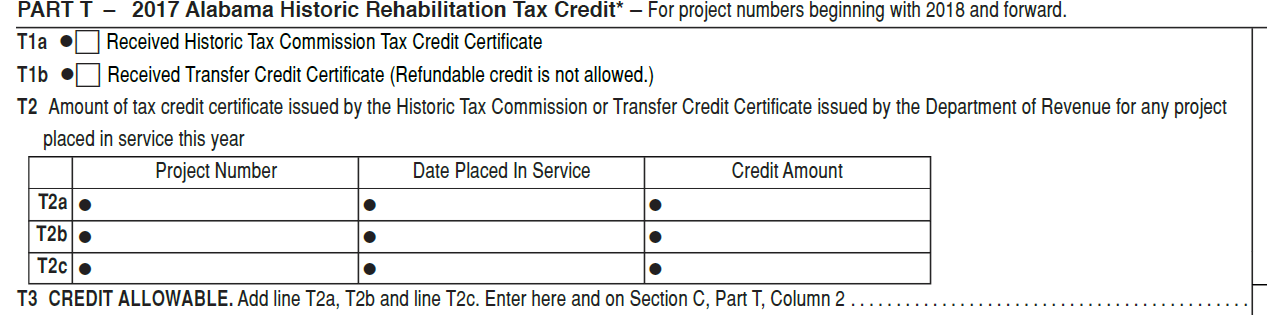 Schedule OC
Schedule DEC – Dual Enrollment Credit has been moved to Part O of the new Schedule OC for 2020.
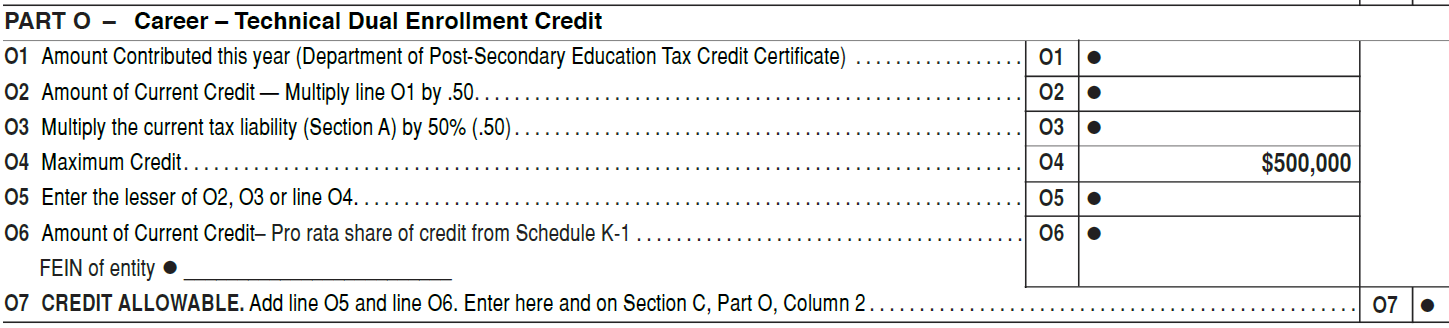 Schedule OC
Schedule AJA – Alabama Jobs Act  - Investment Credit has been moved to Part P of the new Schedule OC for 2020.
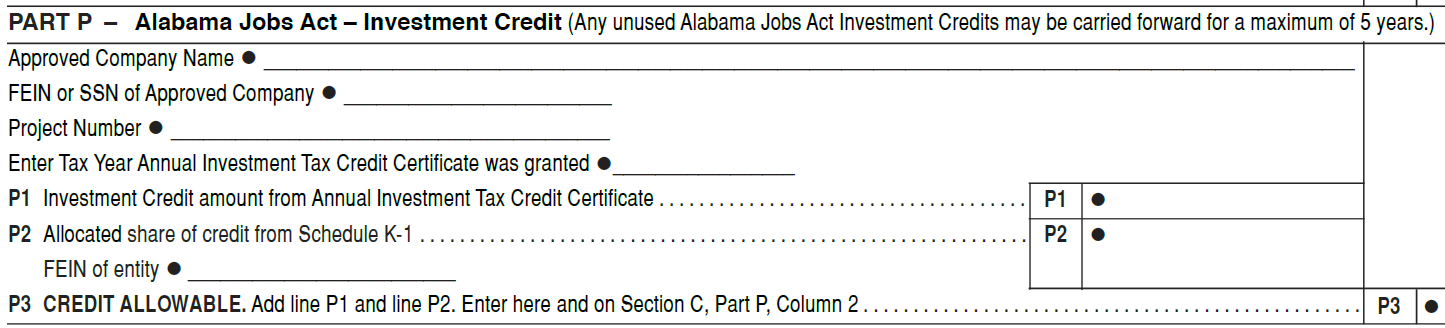 Schedule OC
Schedule ARA – Alabama Renewal Act (Port Credit) has been moved to Part Q of the new Schedule OC for 2020.
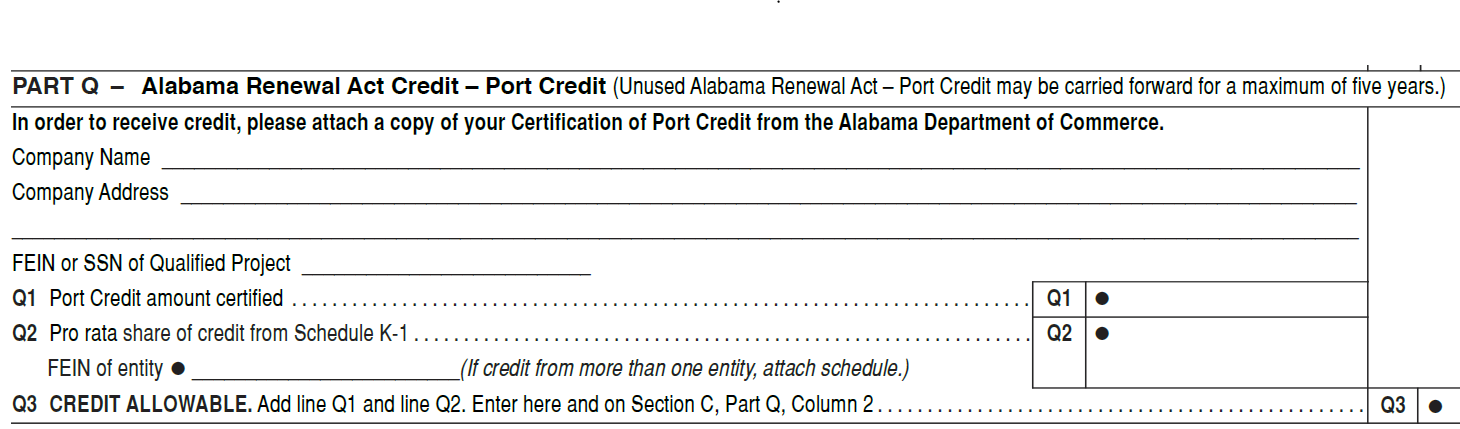 Schedule OC
Schedule ARA – Alabama Renewal Act (Growing Alabama Credit) has been moved to Part R of the new Schedule OC for 2020.
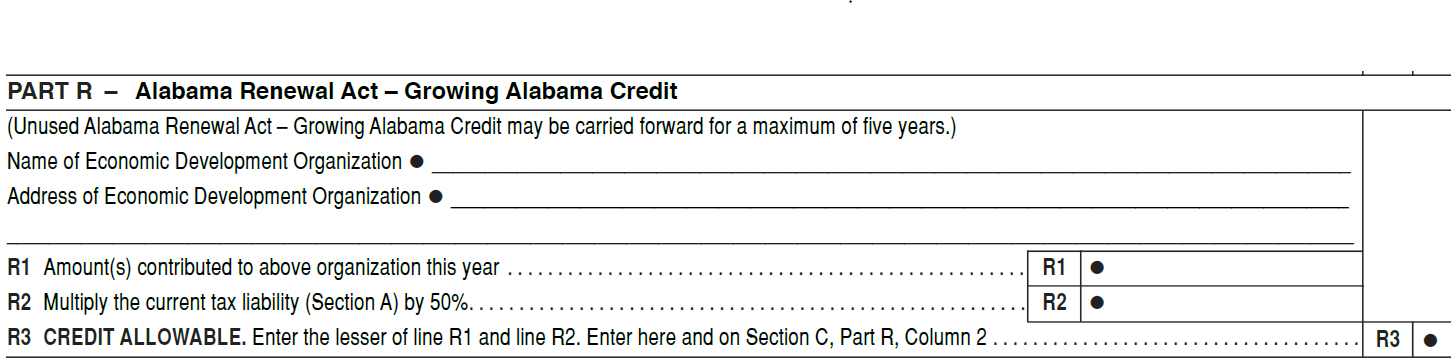 Schedule OC
Schedule ATC has been moved to Part S of the new Schedule OC for 2020.
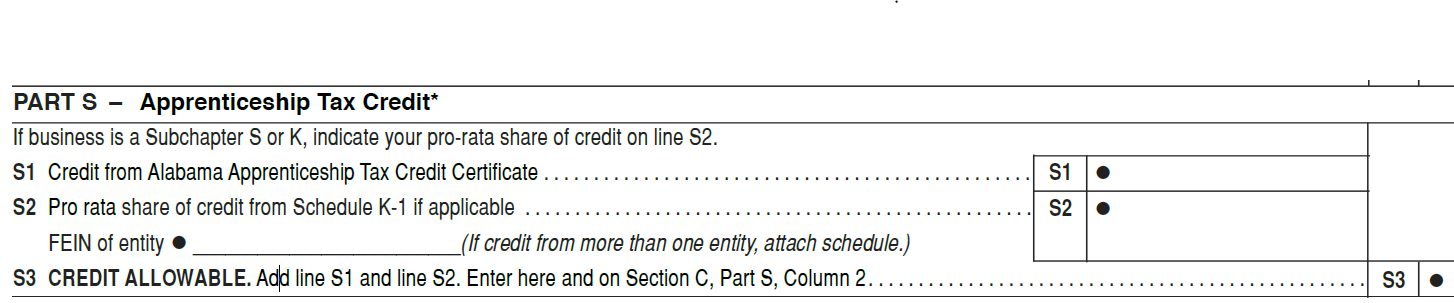 Schedule OC
Schedule RC has been moved to Section F of the new Schedule OC for 2020.
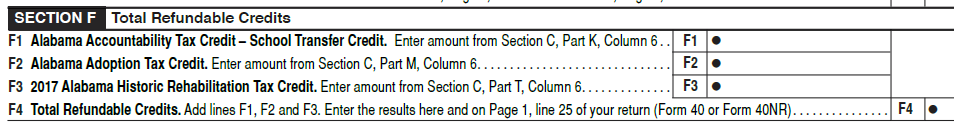 Schedule CP
Schedule CP - To report composite payments made on behalf of a partner, member, beneficiary, etc.
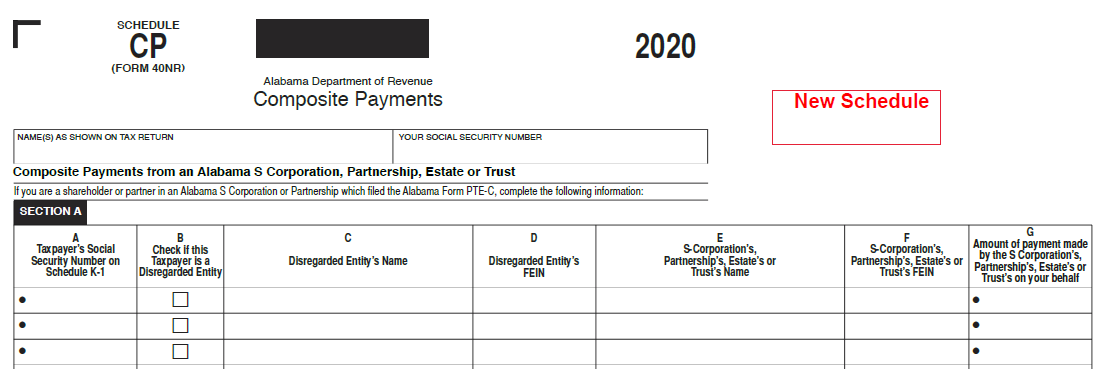 Mailed Forms
The Department will provide income tax booklets (40/40NR) to Libraries and TPSC’s this year.
Taxpayers can download and print all tax forms from our website.
Taxpayers can mail order all tax forms from our website.
Pass Through Form changes
Schedule PTE-CK1 
Schedule PC (Form 20S or 65) Pass-Through Credits
Schedule NRA-IC (New) Alabama Investment Credit Non Resident Agreement
Form 20S  S Corporation Information/Tax Return
Form 65 Partnership/Limited Liability Company Return of Information
Schedule PTE-CK1
Updated to include Guaranteed Payments and Shareholders tax due.
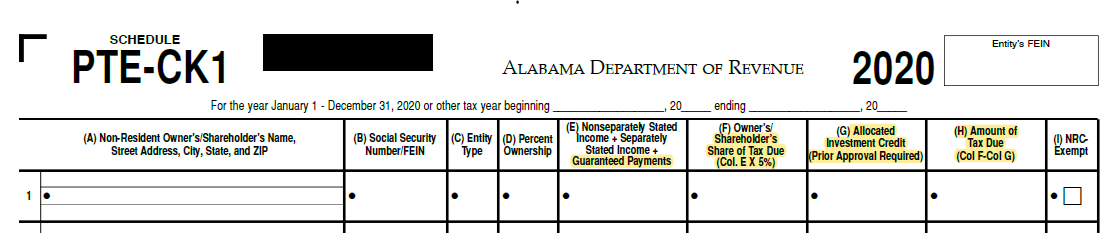 Schedule PCForm 20S or 65
Form and Instructions have been updated to remove the Small Business and Agribusiness Jobs Credit which has expired and to add the Railroad Modernization Act of 2019 Refundable Credit.
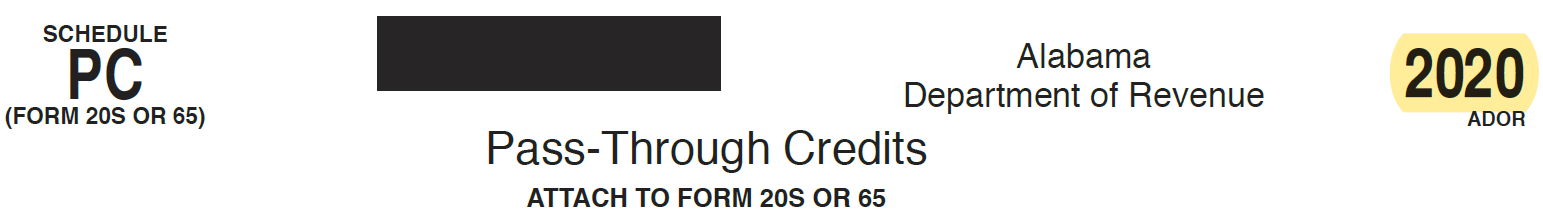 Schedule NRA-IC (New)
New Schedule NRA-IC and Instructions have been added to report non-resident owners share of investment credit on composite return rather than PTE-C.
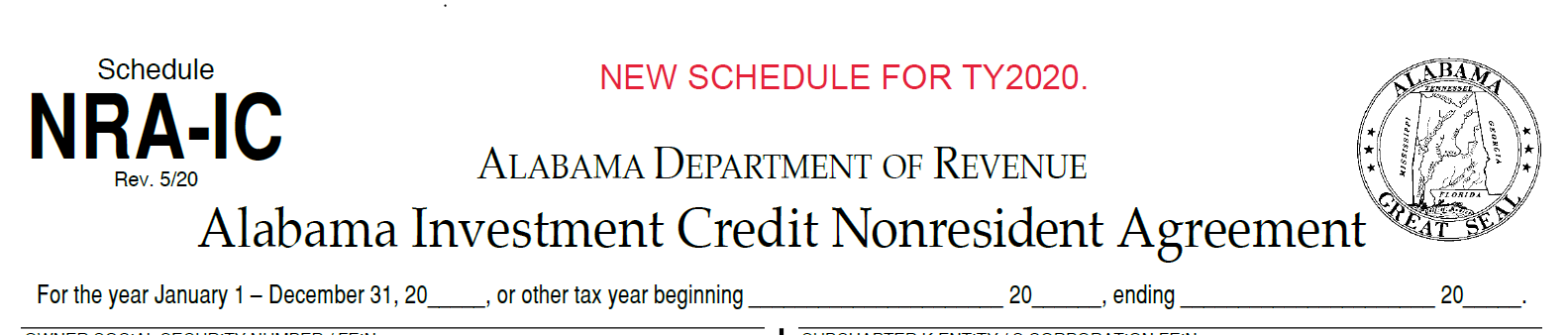 Form 20S
Form 20S was updated to add the Railroad Modernization Act of 2019 refundable credit.
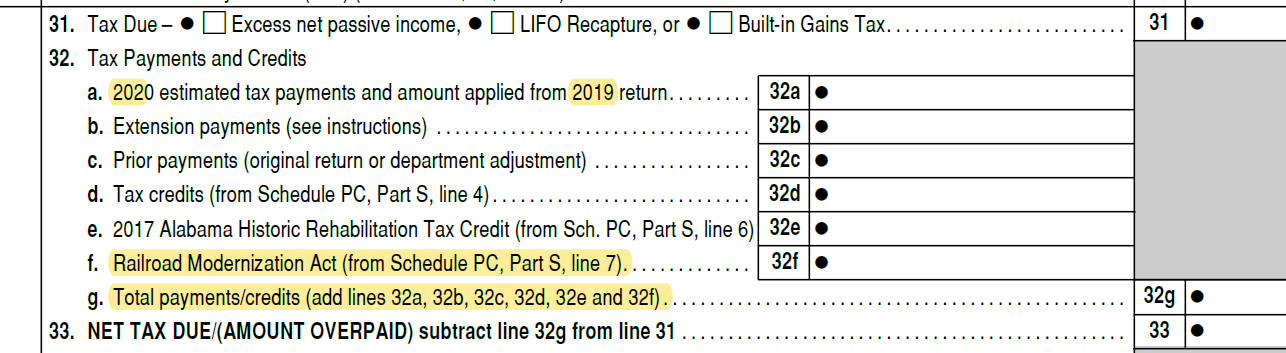 Form 65
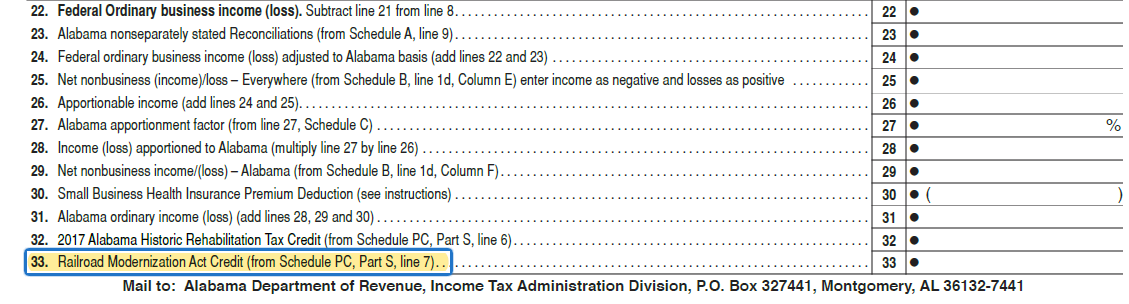 Form 65 was updated to add the Railroad Modernization Act of 2019.
Fiduciary Form changes
Schedule FC (Form 41) Fiduciary Credits 
Form 41 Fiduciary Income Tax Return
Schedule K-1 (Form 41) Fiduciary Income Tax Beneficiary Information
Schedule FC
Schedule FC (Form 41) has been completely redone.
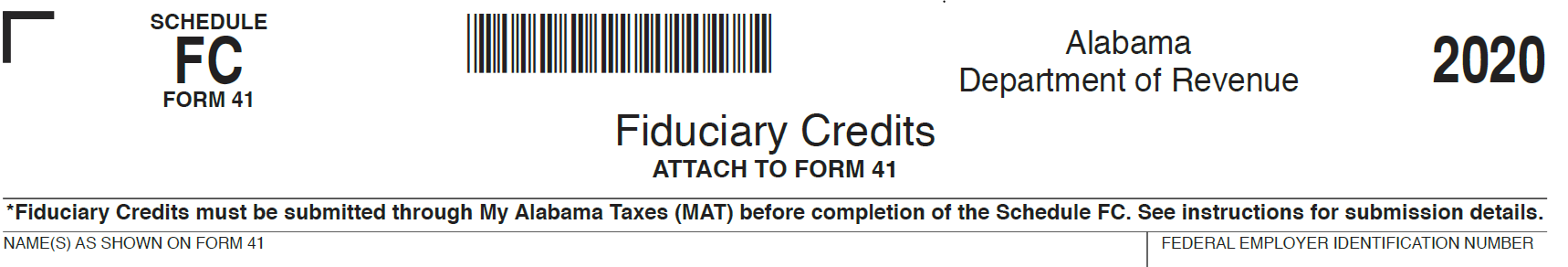 Form 41
Form 41 has been updated to add the Railroad Modernization Act of 2019 refundable credit.
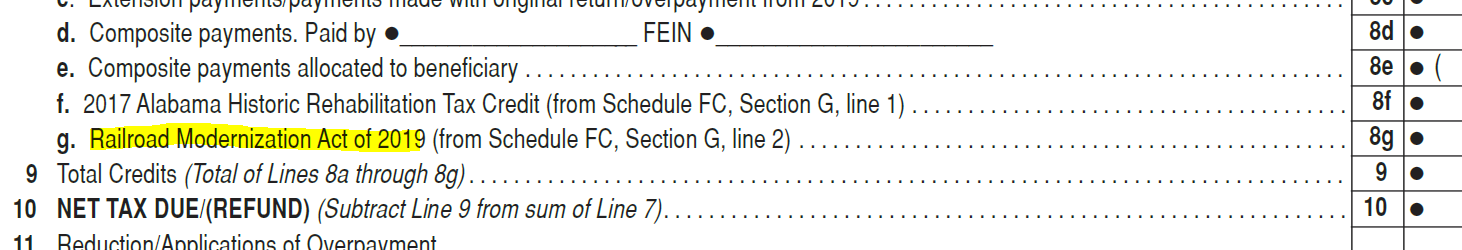 Schedule K-1 (Form 41)
Schedule K-1 (Form 41) has been updated for the Sch FC addition
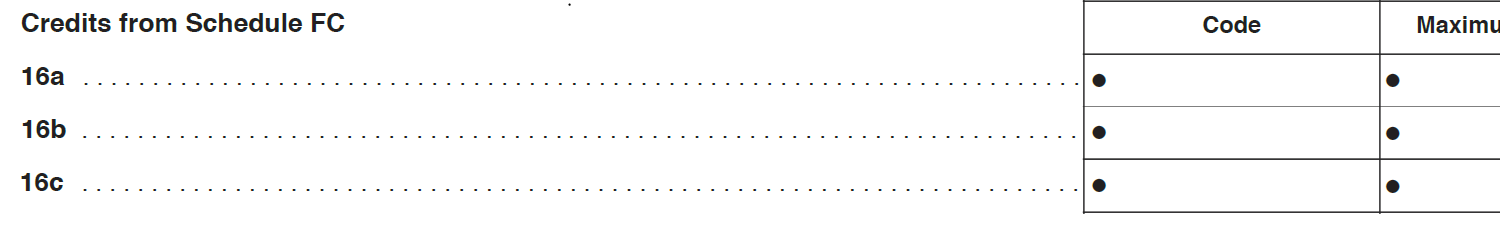 CPE on the Website
If looking for this CPE Presentation or prior year presentations, please visit the Department’s website at www.revenue.alabama.gov and follow these steps.
Click on any of the three links in the upper left-hand corner of the homepage:          Individuals, Business, or Professionals
Click on the blue Income Tax box
Scroll down and click on the CPE Presentations link under the Practitioners’ Links box.
CPE on the Website
QUESTIONS
Business Privilege Tax:                                      334-353-7923
Certificate of Compliance:                                334 -242-1189
Corporate Income Tax :                                    334-353-7943
Individual Income Tax:
       Examination Unit                                              334-353-0602
       Compliance Unit                                                334-353-9770
       Return Integrity & Assurance Unit                 334-353-0759
       Correspondence & Assessments                       334-353-0775 
Pass-Through Entity Unit:                                334-343-1033
Special Audit and Compliance:
        Non-Filer Group                                               334-242-1511
        CP 2000                                                              334-242-1940
Withholding Tax :                                              334-242-1300
This Photo by Unknown Author is licensed under CC BY-NC